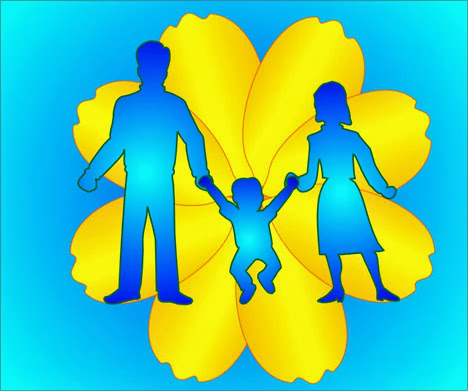 Организация работы в профессиональных образовательных организациях Самарской области с детьми-сиротами и детьми, оставшимися без попечения родителей
Нормативные документы
1. Федеральный закон от 21 декабря 1996 г. N 159-ФЗ "О дополнительных гарантиях по социальной поддержке детей-сирот и детей, оставшихся без попечения родителей" (с изменениями и дополнениями)
 
2. ЗАКОН САМАРСКОЙ ОБЛАСТИ от 22 декабря 2014 года N 133-ГД «Об образовании в Самарской области»
 
3. ПОСТАНОВЛЕНИЕ ПРАВИТЕЛЬСТВА САМАРСКОЙ ОБЛАСТИ от 21 ноября 2005 года N 129 «О реализации мер социальной поддержки детей-сирот, детей, оставшихся без попечения родителей, лиц, потерявших в период обучения обоих родителей или единственного родителя, лиц из числа детей-сирот и детей, оставшихся без попечения родителей, в период их обучения в образовательной организации и при выпуске их из образовательной организации» (с изменениями на 13 июня 2018 года)
 
4. ПОСТАНОВЛЕНИЕ ПРАВИТЕЛЬСТВА САМАРСКОЙ ОБЛАСТИ от 16 декабря 2013 года N 764 «Об утверждении Порядка назначения государственной академической стипендии и (или) государственной социальной стипендии студентам и слушателям, обучающимся по очной форме обучения за счет средств областного бюджета, государственной стипендии аспирантам, обучающимся по очной форме обучения за счет средств областного бюджета» (с изменениями на 29 мая 2018 года)
Нормативные документы
5. ЗАКОН САМАРСКОЙ ОБЛАСТИ от 28 декабря 2012 года N 135-ГД«Об обеспечении жилыми помещениями детей-сирот и детей, оставшихся без попечения родителей, лиц из числа детей-сирот и детей, оставшихся без попечения родителей, на территории Самарской области» (с изменениями на 31 декабря 2019 года)
 
6.   Постановление Правительства РФ от 4 апреля 2019 г. № 397 “О формировании списка детей-сирот и детей, оставшихся без попечения родителей, лиц из числа детей-сирот и детей, оставшихся без попечения родителей, лиц, которые относились к категории детей-сирот и детей, оставшихся без попечения родителей, лиц из числа детей-сирот и детей, оставшихся без попечения родителей, и достигли возраста 23 лет, которые подлежат обеспечению жилыми помещениями, исключении детей-сирот и детей, оставшихся без попечения родителей, лиц из числа детей-сирот и детей, оставшихся без попечения родителей, из списка в субъекте Российской Федерации по прежнему месту жительства и включении их в список в субъекте Российской Федерации...”
Нормативные документы
7. ПОСТАНОВЛЕНИЕ Правительства Самарской областиот 16 ноября 2020 года N 891 «Об утверждении Положения об организации постинтернатного сопровождения детей-сирот, детей, оставшихся без попечения родителей, и лиц из числа детей-сирот и детей, оставшихся без попечения родителей, и о внесении изменений в отдельные постановления Правительства Самарской области»
Федеральный закон "О дополнительных гарантиях по социальной поддержке детей-сирот и детей, оставшихся без попечения родителей" от 21.12.1996 N 159-ФЗ  (в редакции 17.02.2021)
Настоящий Федеральный закон определяет 
общие принципы, содержание и меры социальной поддержки детей-сирот и детей, оставшихся без попечения родителей, лиц из числа детей-сирот и детей, оставшихся без попечения родителей, а также лиц, потерявших в период обучения обоих родителей или единственного родителя.
Понятия, применяемые в настоящем Федеральном законе
дети-сироты - лица в возрасте до 18 лет, у которых умерли оба или единственный родитель;
дети, оставшиеся без попечения родителей, - лица в возрасте до 18 лет, которые остались без попечения единственного родителя или обоих родителей (в связи с ЛРП, ОРП, признанием родителей безвестно отсутствующими, недееспособными (ограниченно дееспособными), объявлением их умершими, установлением судом факта утраты лицом попечения родителей, отбыванием родителями наказания в МЛС, нахождением в местах содержания под стражей подозреваемых и обвиняемых в совершении преступлений, уклонением родителей от воспитания своих детей или от защиты их прав и интересов, отказом родителей взять своих детей из образовательных организаций, медицинских организаций, организаций, оказывающих социальные услуги, а также в случае, если единственный родитель или оба родителя неизвестны, в иных случаях признания детей оставшимися без попечения родителей в установленном законом порядке;
Понятия, применяемые в настоящем Федеральном законе
лица из числа детей-сирот и детей, оставшихся без попечения родителей, - лица в возрасте от 18 до 23 лет, у которых, когда они находились в возрасте до 18 лет, умерли оба или единственный родитель, а также которые остались без попечения единственного или обоих родителей и имеют в соответствии с настоящим Федеральным законом право на дополнительные гарантии по социальной поддержке;
лица, потерявшие в период обучения обоих родителей или единственного родителя, - лица в возрасте от 18 до 23 лет, у которых в период их обучения по основным профессиональным образовательным программам и (или) по программам профессиональной подготовки по профессиям рабочих, должностям служащих умерли оба родителя или единственный родитель;
1_2. Лица, потерявшие в период обучения обоих родителей или единственного родителя, обучающиеся по основным профессиональным образовательным программам по договорам об оказании платных образовательных услуг, имеют право перехода с платного обучения на бесплатное в случаях и порядке, предусмотренных федеральным органом исполнительной власти, осуществляющим функции по выработке и реализации государственной политики и нормативно-правовому регулированию в сфере высшего образования, по согласованию с федеральным органом исполнительной власти, осуществляющим функции по выработке и реализации государственной политики и нормативно-правовому регулированию в сфере общего образования.
(Пункт дополнительно включен с 25 июля 2022 года Федеральным законом от 14 июля 2022 года N 294-ФЗ)
Полное государственное обеспечение и дополнительные гарантии по социальной поддержке, установленные абзацами десятым и двенадцатым пункта 1 настоящей статьи, за исключением предоставления жилого помещения в порядке, предоставляются также лицам из числа детей-сирот и детей, оставшихся без попечения родителей, лицам, потерявшим в период обучения обоих родителей или единственного родителя, обучающимся по образовательным программам основного общего, среднего общего образования за счет средств соответствующих бюджетов бюджетной системы Российской Федерации.     
(Пункт дополнительно включен с 25 июля 2022 года Федеральным законом от 14 июля 2022 года N 294-ФЗ)
Полное государственное обеспечение и дополнительные гарантии по социальной поддержке при получении профессионального образования
бесплатное питание 
предоставление бесплатного комплекта одежды, обуви и мягкого инвентаря или возмещение их полной стоимости 
предоставление жилого помещения в порядке, предусмотренном Федеральным законом от 29 декабря 2012 года N 273-ФЗ "Об образовании в Российской Федерации»
оказание бесплатной медицинской помощи до завершения обучения по указанным образовательным программам;
предоставление законодательно закрепленных дополнительных мер по социальной защите прав детей-сирот и детей, оставшихся без попечения родителей, лиц из числа детей-сирот и детей, оставшихся без попечения родителей, лиц, потерявших в период обучения обоих родителей или единственного родителя
Нормы и порядок обеспечения
Постановление правительства Самарской области № 129 от 21.11.2005 « О реализации мер социальной поддержки детей-сирот и детей, оставшихся без попечения родителей, лиц, потерявших в период обучения обоих родителей или единственного родителя, лиц из числа детей-сирот и детей, оставшихся без попечения родителей, в период их обучения в образовательной организации и при выпуске их из образовательной организации».
Распоряжение Министерства образования и науки Самарской области № 1117-р от 11.12.2019 «О мерах социальной поддержки граждан, обучающихся за счет средств бюджета Самарской области, в образовательных учреждениях, находящихся в ведении министерства образования и науки  Самарской области и действующих на период действия Закона Самарской области «Об областном бюджете на 2020 год и на плановый период 2021 и 2022 годов»
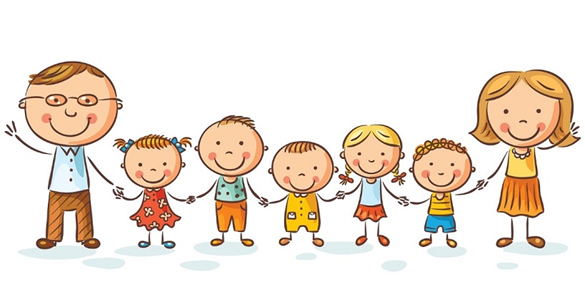 Предоставление жилого помещения в порядке, предусмотренном Федеральным законом от 29 декабря 2012 года N 273-ФЗ "Об образовании в Российской Федерации»
Статья 39. Предоставление жилых помещений в общежитиях

предоставляются жилые помещения в общежитиях при наличии соответствующего жилищного фонда у этих организаций.

заключается договор найма жилого помещения в общежитии

освобождаются от внесения платы за пользование жилым помещением (платы за наем) в общежитии.
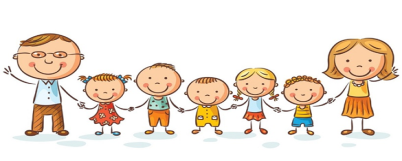 Оказание бесплатной медицинской помощи до завершения обучения
Статья 7. Дополнительные гарантии права на медицинское обеспечение
1. Предоставляется бесплатная медицинская помощь в медицинских организациях государственной системы здравоохранения и муниципальной системы здравоохранения, в том числе высокотехнологичная медицинская помощь, проведение диспансеризации, оздоровления, регулярных медицинских осмотров, и осуществляется их направление на лечение за пределы территории Российской Федерации 
2.  предоставляются путевки в организации отдыха детей и их оздоровления (в санаторно-курортные организации - при наличии медицинских показаний), а также оплачивается проезд к месту лечения (отдыха) и обратно. Органы государственной власти субъектов Российской Федерации и органы местного самоуправления обеспечивают предоставление детям-сиротам и детям, оставшимся без попечения родителей, лицам из числа детей-сирот и детей, оставшихся без попечения родителей, путевок в организации отдыха детей и их оздоровления, подведомственные соответственно органам государственной власти субъектов Российской Федерации и органам местного самоуправления, в первоочередном порядке.
Зачисление на полное государственное обеспечение
зачисляются на полное государственное обеспечение до завершения обучения по указанным образовательным программам

В случае достижения возраста 23 лет за ними сохраняется право на полное государственное обеспечение и дополнительные гарантии по социальной поддержке, предусмотренные в отношении указанных лиц, до завершения обучения по таким образовательным программам.

При предоставлении академического отпуска по медицинским показаниям, отпуска по беременности и родам, отпуска по уходу за ребенком до достижения им возраста трех лет за ними на весь период данных отпусков сохраняется полное государственное обеспечение и выплачивается государственная социальная стипендия
Законодательно закрепленные дополнительные меры по социальной защите
Ежегодное пособие на приобретение учебной литературы и письменных принадлежностей;
Компенсация выпускникам взамен одежды, обуви, мягкого инвентаря и оборудования ;
Академическая стипендия и социальная стипендия;
Компенсация бесплатного проезда.
Ежегодное пособие на приобретение учебной литературы и письменных принадлежностей
Пособие на приобретение учебной литературы и письменных принадлежностей выплачивается в размере трехмесячной государственной социальной стипендии 
До 1 октября
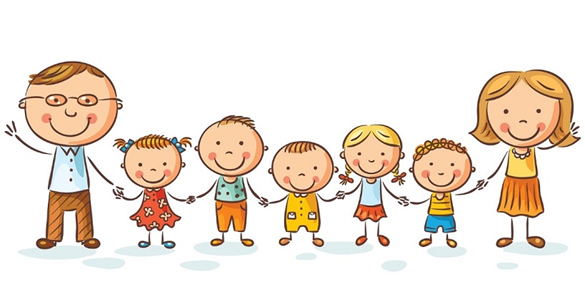 Стипендии
Академическая
Социальная
Назначается в зависимости от успехов в учебе на основании результатов промежуточной аттестации не реже двух раз в год.
Прекращается с первого числа месяца, следующего за месяцем получения студентом оценки "удовлетворительно" во время прохождения промежуточной аттестации, или образования у студента академической задолженности
Размер устанавливается организацией с учетом мнения совета обучающихся
Назначается в обязательном порядке
Прекращается с первого числа месяца, следующего за месяцем издания приказа об отчислении обучающегося
Увеличение на 50 %
Нахождение обучающегося в академическом отпуске, в отпуске по беременности и родам, отпуске по уходу за ребенком до достижения им возраста трех лет стипендия не прекращается
Бесплатный проезд
Предоставляется бесплатный проезд на транспорте общего пользования (кроме такси) городского, пригородного, в сельской местности - внутрирайонного (местного) сообщения, а также проезд один раз в год к месту жительства и обратно к месту учебы на одном из видов транспорта: железнодорожном, водном (речном), автомобильном (далее - бесплатный проезд).
Гражданам указанных категорий, получающим в соответствии с действующим законодательством социальную пенсию по случаю потери кормильца и ежемесячную денежную выплату на оплату проезда на городском и внутрирайонном общественном транспорте (кроме такси), предоставляется бесплатный проезд один раз в год к месту жительства и обратно к месту учебы на одном из видов транспорта: железнодорожном, водном (речном), автомобильном.
Для обеспечения права бесплатного проезда предоставляется денежная компенсация для приобретения долгосрочных проездных билетов ("сезонок") на городской транспорт, а также проездных документов, дающих право проезда один раз в год к месту жительства и обратно к месту учебы, в размерах, необходимых для обеспечения их бесплатным проездом, путем перечисления на счета лиц, открытые на их имя в банке или иной кредитной организации.
Образовательные программы
Образовательные программы среднего профессионального образования - программы подготовки квалифицированных рабочих, служащих, программы подготовки специалистов среднего звена
Основные программы профессионального обучения - программы профессиональной подготовки по профессиям рабочих, должностям служащих, программы переподготовки рабочих, служащих, программы повышения квалификации рабочих, служащих.
право на получение второго среднего профессионального образования по программе подготовки квалифицированных рабочих, служащих по очной форме обучения за счет средств соответствующих бюджетов бюджетной системы РФ
право на однократное прохождение обучения по программам профессиональной подготовки по профессиям рабочих, должностям служащих по очной форме обучения за счет средств бюджетов субъектов РФ
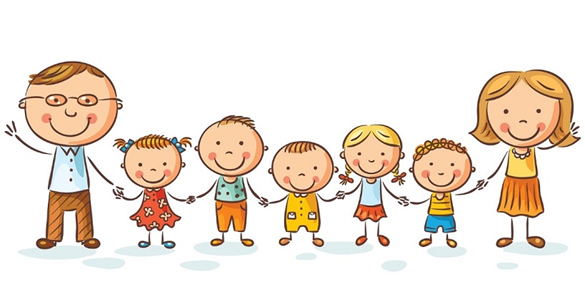 Статья 8. Дополнительные гарантии прав на имущество и жилое помещение
Не являются нанимателями жилых помещений по договорам социального найма или членами семьи нанимателя жилого помещения по договору социального найма;
Не являются собственниками жилых помещений; 
Являются нанимателями жилых помещений по договорам социального найма или членами семьи нанимателя жилого помещения по договору социального найма либо собственниками жилых помещений, в случае, если их проживание в ранее занимаемых жилых помещениях признается невозможным.
1) проживание в таких жилых помещениях лиц:
лишенных родительских прав в отношении этих детей-сирот и детей, оставшихся без попечения родителей, лиц из числа детей-сирот и детей, оставшихся без попечения родителей (при наличии вступившего в законную силу решения суда об отказе в принудительном обмене жилого помещения в соответствии с частью 3 статьи 72 Жилищного кодекса Российской Федерации);
-  страдающих тяжелой формой хронических заболеваний в соответствии с указанным в пункте 4 части 1 статьи 51 Жилищного кодекса Российской Федерации перечнем, при которой совместное проживание с ними в одном жилом помещении невозможно;
2) жилые помещения непригодны для постоянного проживания или не отвечают установленным для жилых помещений санитарным и техническим правилам и нормам, иным требованиям законодательства Российской Федерации;
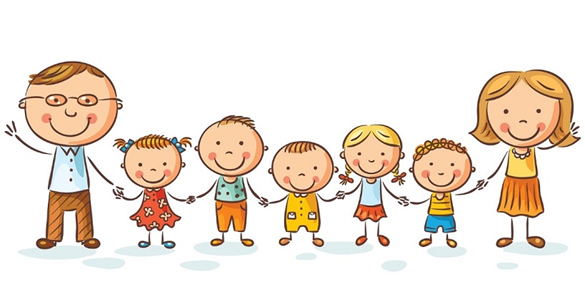 3) общая площадь жилого помещения, приходящаяся на одно лицо, проживающее в данном жилом помещении, менее учетной нормы площади жилого помещения, в том числе если такое уменьшение произойдет в результате вселения в данное жилое помещение детей-сирот и детей, оставшихся без попечения родителей, лиц из числа детей-сирот и детей, оставшихся без попечения родителей;
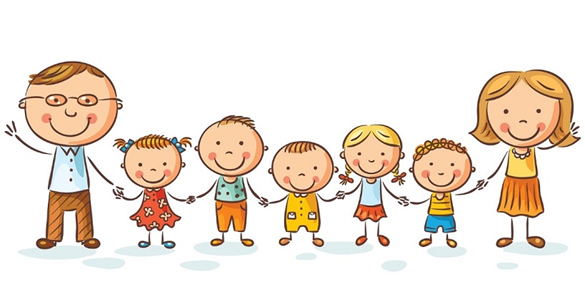 Закон Самарской области от 28 декабря 2012 года N 135-ГД
«Об обеспечении жилыми помещениями детей-сирот и детей, оставшихся без попечения родителей, лиц из числа детей-сирот и детей, оставшихся без попечения родителей, на территории Самарской области» (с изменениями на 04 апреля 2019 года)
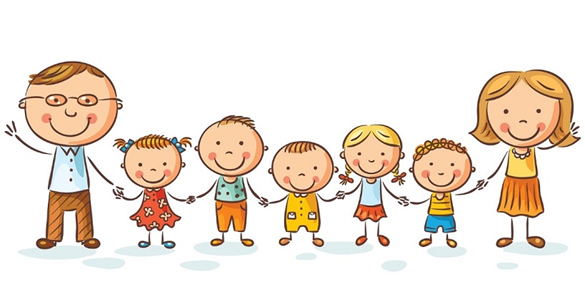 Документы для реализации своих прав на обеспечение жилым помещением
Оригинал +Копия паспорта (со 2 по 6 страницу и с 14 по 17 страницу) + временная регистрация;
Оригинал + Копия свидетельства о рождении;
Оригинал + Копия документа, удостоверяющего личность законного представителя (представителя) ребенка-сироты, лица из числа детей - сирот, лица, достигшего возраста 23 лет, недееспособного или ограниченного в дееспособности лица из числа детей-сирот;
Оригинал + Копия документа, подтверждающего полномочия законного представителя (представителя) лица, в отношении которого решается вопрос о включении в список;
Оригинал + Копии документов, подтверждающего утрату (отсутствие) попечения родителей (единственного родителя):
-копия решения суда об ограничении (лишении) родительских прав родителей (родителя);
- копия решения суда о признании родителей (родителя) безвестно отсутствующими (отсутствующим);
- копия решения суда о признании родителей (родителя) недееспособными (недееспособным);
 - копия свидетельства о смерти родителей (родителя);
- справка из Загса (форма № 25);
- приговор суда.
Акт органа опеки и попечительства об устройстве лица под надзор в организацию для детей-сирот или под опеку или попечительство (при наличии).
Документы, подтверждающие невозможность проживания в ранее занимаемом жилом помещении:
-Решение суда об отказе в принудительном обмене жилого помещения, право пользования которым по договору социального найма имеют лица, лишенные родительских прав.
- Справка, заключение или иной документ, выданные организацией, входящей в государственную, муниципальную или частную систему здравоохранения, подтверждающие наличие у проживающего совместно с лицом, в отношении которого решается вопрос о включении в список, тяжелой формы хронического заболевания, входящий перечень заболеваний указанных в ЖК РФ.
Справка из организации, осуществляющей техническую инвентаризацию (БТИ), о наличии либо отсутствии жилого помещения в собственности у лица, в отношении которого решается вопрос о включении в список, до 31.01.1998 (по последнему месту регистрации, а также по всем предыдущим адресам регистрации начиная с адреса сохраненного за ним жилого помещения, в случае если  (по последнему месту регистрации, а также по всем предыдущим адресам регистрации, начиная с адреса сохраненного за ним жилого помещения).
Заключение межведомственной комиссии о признании жилого помещения, нанимателем, или член6ом семьи нанимателя по договору социального найма, или собственником которого является лицо, в отношении которого решается вопрос о включении в список, непригодным для постоянного проживания. 
Акт обследования жилищно-бытовых условий в жилом помещении, нанимателем, или членом семьи нанимателя по договору социального найма, либо собственником которого является лицо, в отношении которого решается вопрос о включении в список.
Документ, содержащий сведения о лицах, проживающих совместно с лицом, в отношении которого решается вопрос о включении в список.
К заявлению о включении в список лиц, являющихся лицами, достигшими возраста 23 лет, заявителями дополнительно прилагаются следующие документы:
 
1. Постановление (распоряжение) о закреплении права пользования жилым помещением лица, в отношении которого решается вопрос о включении в список, на момент достижения совершеннолетия или приобретения им полной дееспособности до достижения совершеннолетия (при наличии).
2. Архивная справка органов регистрационного учета о месте регистрации лица, в отношении которого решается вопрос о включении в список, на момент достижения совершеннолетия или приобретения им полной дееспособности до достижения совершеннолетия (при наличии).
3. Документы, подтверждающие постановку на учет лица, в отношении которого решается вопрос о включении в список, в качестве нуждающегося в жилых помещениях  на момент достижения совершеннолетия или приобретения им полной дееспособности до достижения совершеннолетия (при наличии).
4. Правоустанавливающий документ на занимаемое лицом, в отношении которого вопрос о включении в список, жилое помещение (жилые помещения) на момент достижения совершеннолетия или приобретения им полной дееспособности до достижения совершеннолетия (при наличии).
 
Оригинал + Копия СНИЛС.
Решение о реализации прав на обеспечение жилым помещением
Уполномоченный орган (орган местного самоуправления) принимает одно из следующих решений:

о включении детей-сирот, лиц из числа детей-сирот, лиц, которые достигли возраста 23 лет, в список (акт о включении в список,  выписка из которого в течение 5 рабочих дней со дня его принятия направляется заявителю) ;
об отказе во включении детей-сирот, лиц из числа детей-сирот, лиц, которые достигли возраста 23 лет, в список (акт об отказе во включении в список, при направлении копии акта об отказе во включении в список заявителю (представителю заявителя) разъясняется порядок обжалования соответствующего решения.).
Раздельное проживание
Несовершеннолетние подопечные проживают совместно со своими опекунами и попечителями.
Допускается раздельное проживание попечителя с 
подопечным, достигшим 16 лет, с разрешения органа опеки и попечительства при условии, что это не отразится неблагоприятно на воспитании и защите прав и интересов подопечного (п. 2 ст. 36 ГК РФ).
Нормативно-правовая база постинтернатного сопровождения
Распоряжение Правительства Российской Федерации  от 25.08.2014         № 1618-р «Об утверждении Концепции государственной семейной политики в Российской Федерации на период до 2025 года»:
«В основе государственной семейной политики Российской Федерации, в том числе, лежит принцип необходимости развития системы постинтернатного сопровождения и адаптации детей-сирот и детей, оставшихся без попечения родителей и лиц из их числа»
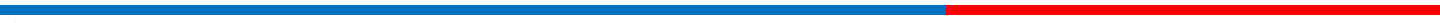 30
ЦЕЛЕВЫЕ  ГРУППЫ 
постинтернатного сопровождения
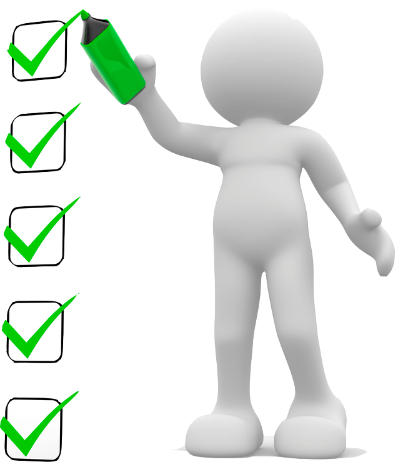 Лица из числа детей-сирот и детей, оставшихся без попечения родителей от 18 лет до 23 лет
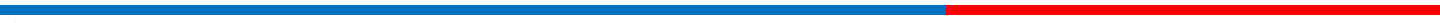 31
Модельная карта постинтернатного сопровождения 
детей-сирот и лиц из их числа
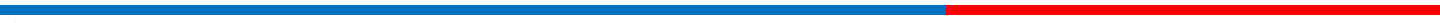 32
Спасибо за  внимание!
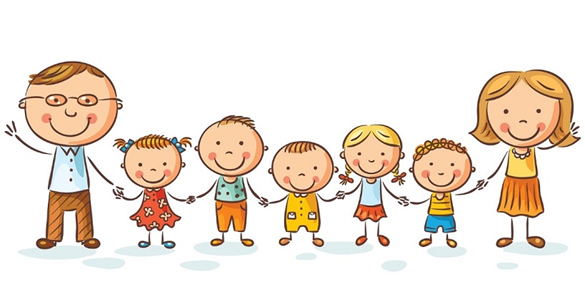